Quantum Gravity and TQFTs:
A New Chapter in a Troubled Love Story
Matteo Bruno
j./w. Eugenia Colafranceschi, Fabio M. Mele, Carlo Rovelli
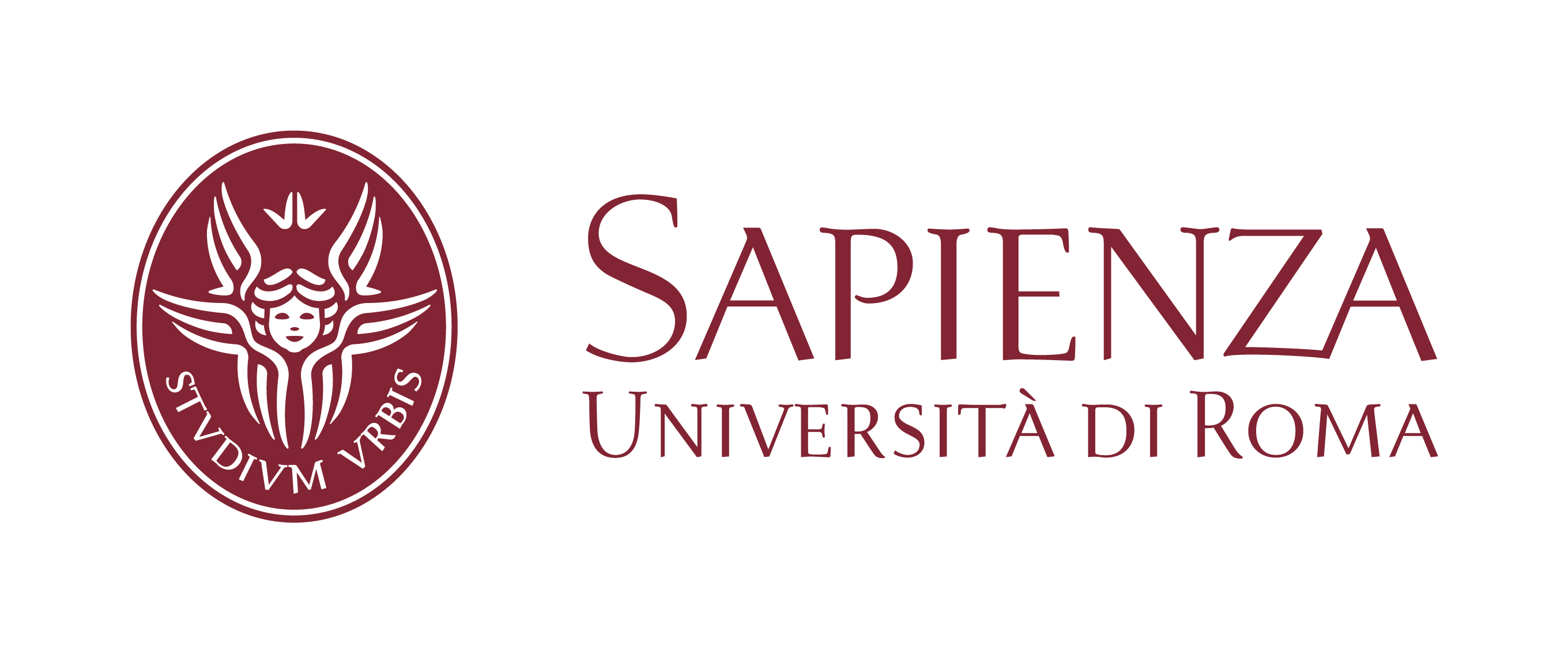 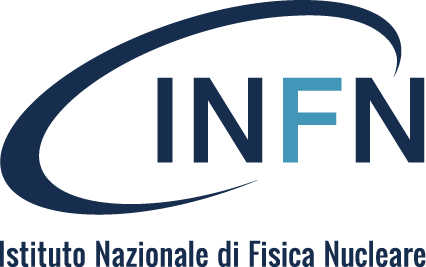 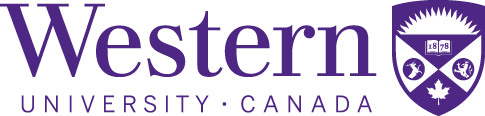 Program
Historical overview (of our interest)
Topological Quantum Field Theory

Atiyah’s Axioms
The Lego game

Quantum Gravity

Spin foam, or state sum model
3D General Relativity is Topological

Atiyah-like axioms for Spin foam 

The importance of combinatory
The Refinement limit
1968 – Ponzano-Regge model to quantize 3d gravity

1988 – E.Witten introduces TQFT in supersymmetry

1988 – M.Atiyah provides a set of axioms for TQFT

1989 – E.Witten proves TQFT can compute knot invariants

1990 – E.Witten shows 3d quantum gravity is a TQFT

1992 – V.Tuarev and O.Viro revise the Ponzano-Regge model, giving a combinatorial definition for 3d TQFT

1992 – H.Ooguri proves the two quantizations are actually the same

1993 – C.Rovelli proves the same results comes out in LQG

90’s – developing models for 4d quantum gravity inspired by TQFT, e.g. Spin Foam models, State Sum models, Categorical construction by J.Barret, L.Crane, L.Freidel, C.Rovelli…

2012 – C.Rovelli and M.Smerlak provides axioms for Spin Foam and discuss the Refinement limit
1
Quantum Gravity and TQFTs
What a topology!
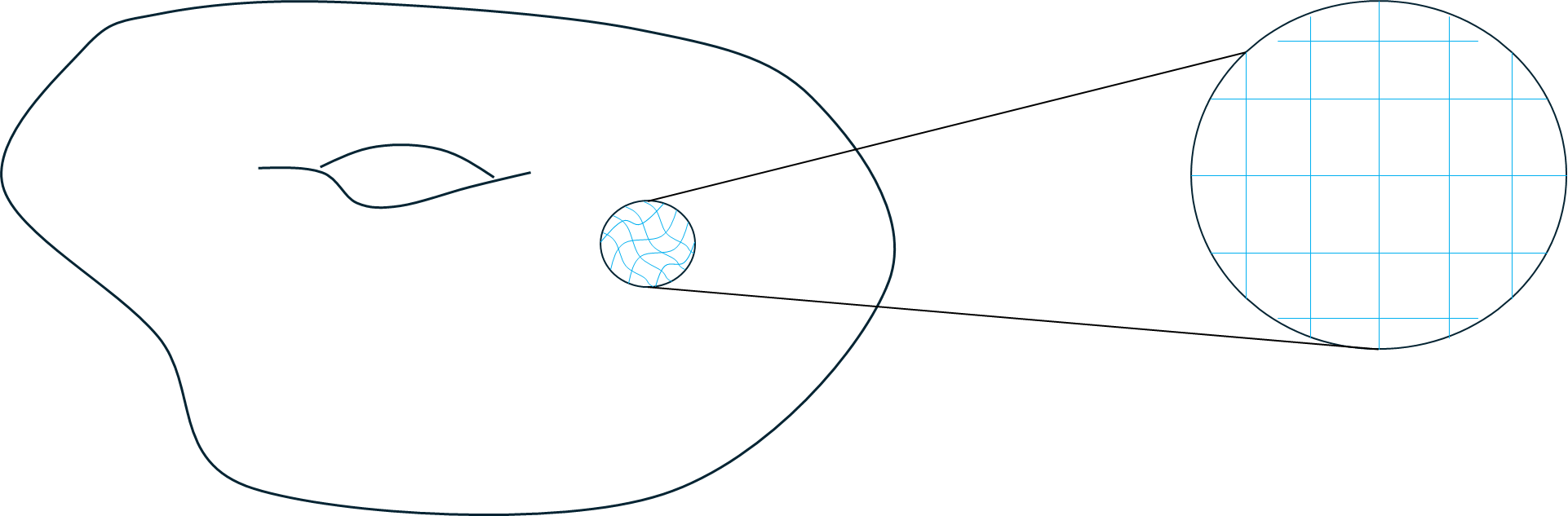 Two manifolds have the same topology if they can be deformed continuously into each other.
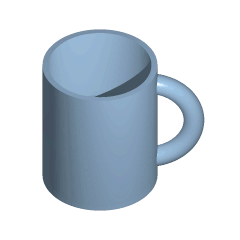 There exists a classification of topological manifold? No! Just in dimension 2.  

Closed surfaces have the same topology iff they have the same number of holes (genus)
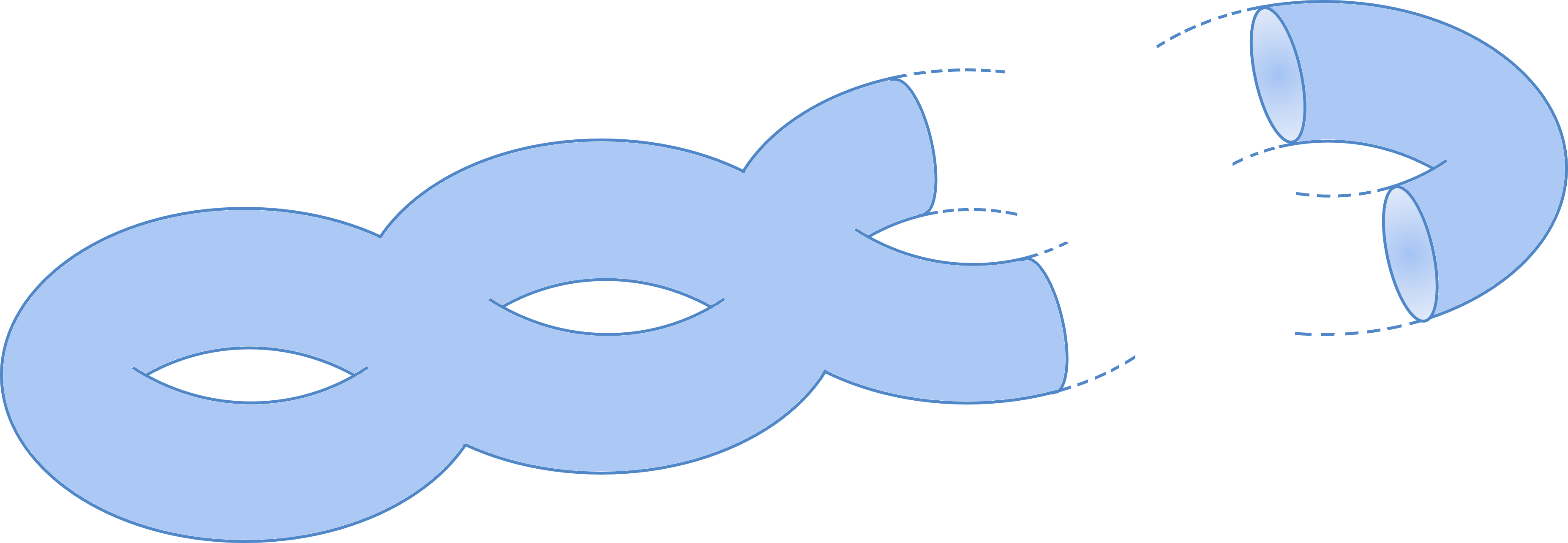 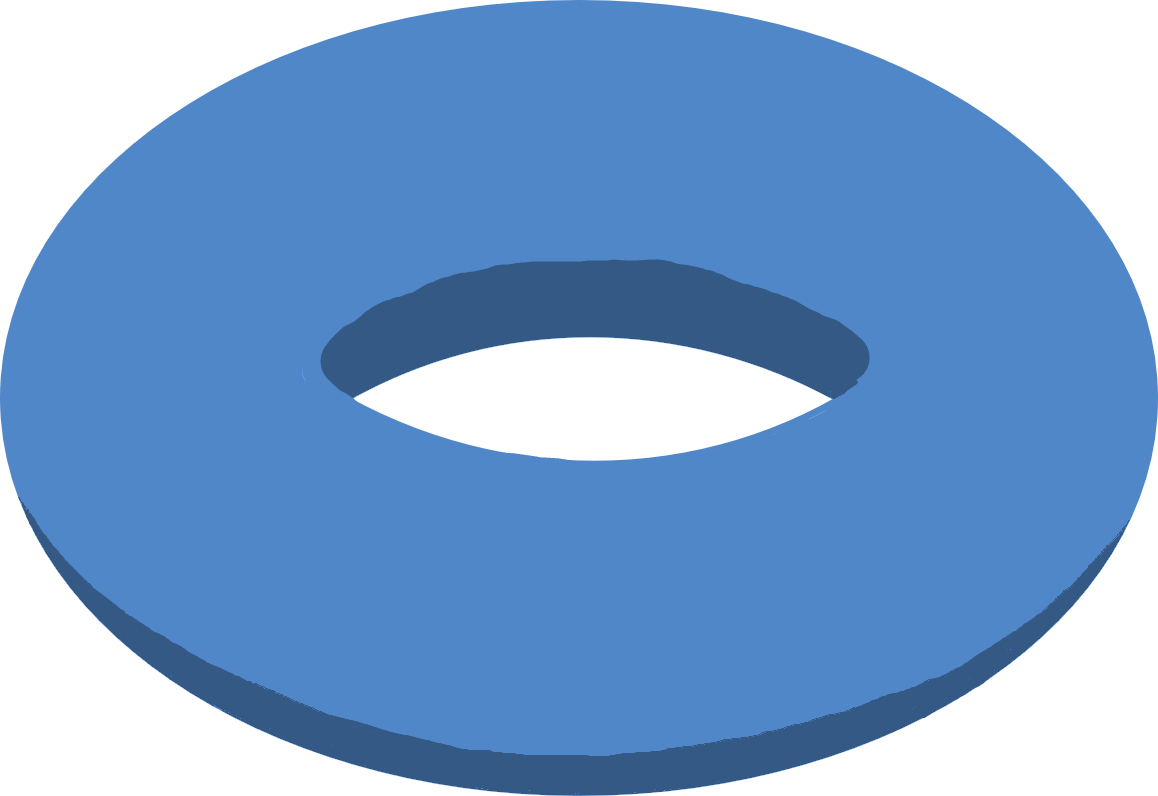 …
1
Quantum Gravity and TQFTs
Topological Quantum Field Theory
The idea
The smooth manifold is the space on which the theory leaves.
There is no length nor curvature. (Main difference w.r.t. the usual field theories which leave on Minkowski spacetime)
Framework is similar to General Relativity.  The gravitational field leaves on a smooth manifold and it induces a notion of length and curvature (linked to the distribution of matter via Einstein Field Equation)
The physical observables depend only on global properties, namely the topology.
No local degrees of freedom.
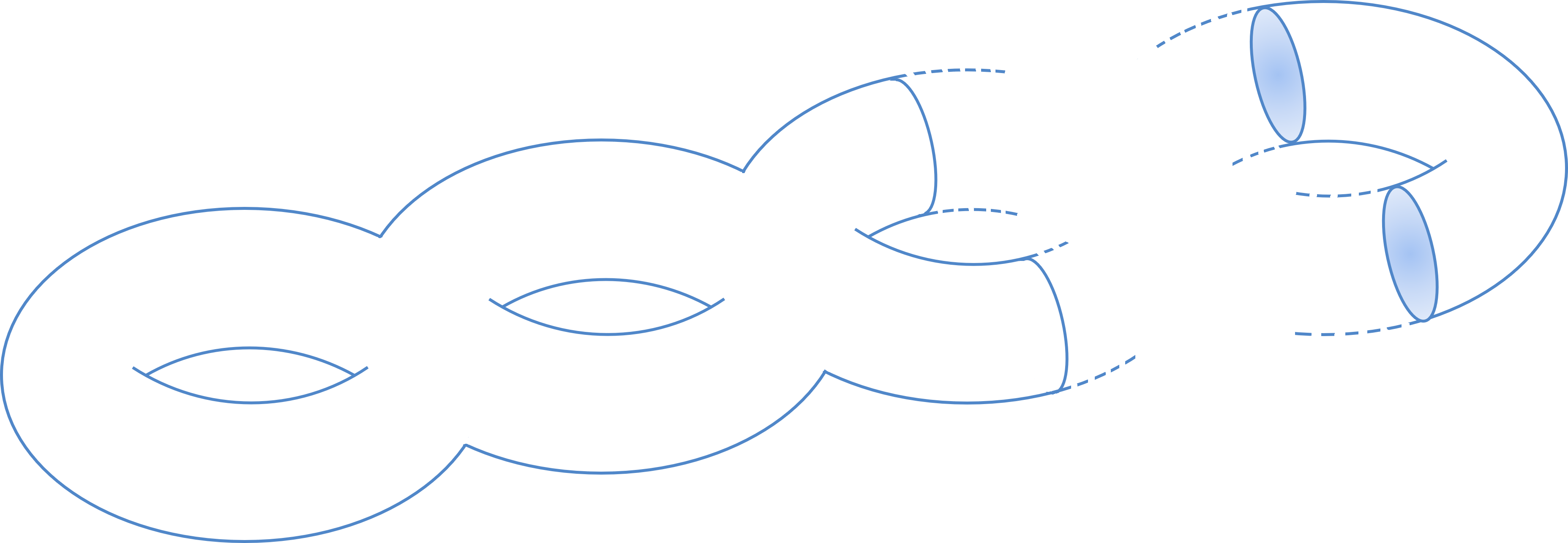 2
Quantum Gravity and TQFTs
Topological Quantum Field Theory
Atiyah’s axioms
Such that
3
Quantum Gravity and TQFTs
Topological Quantum Field Theory
The Lego game
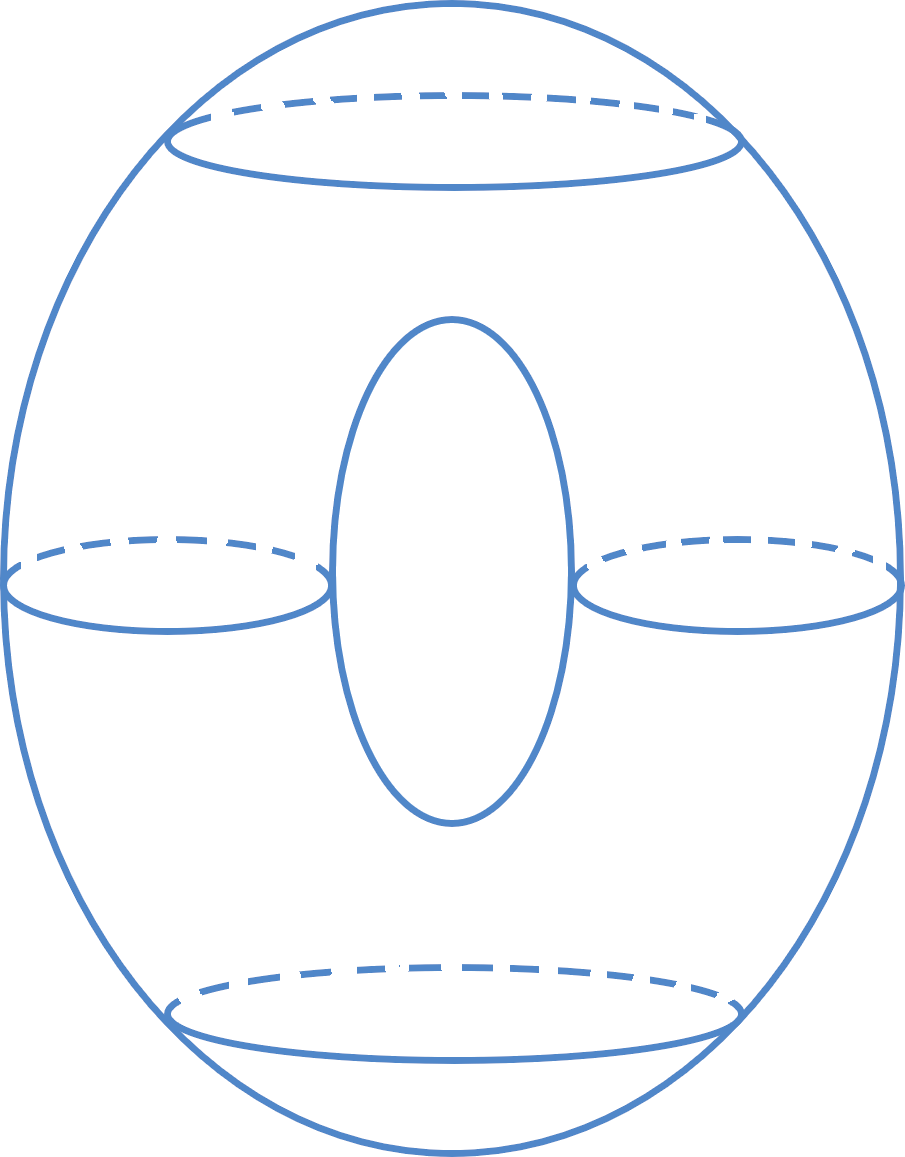 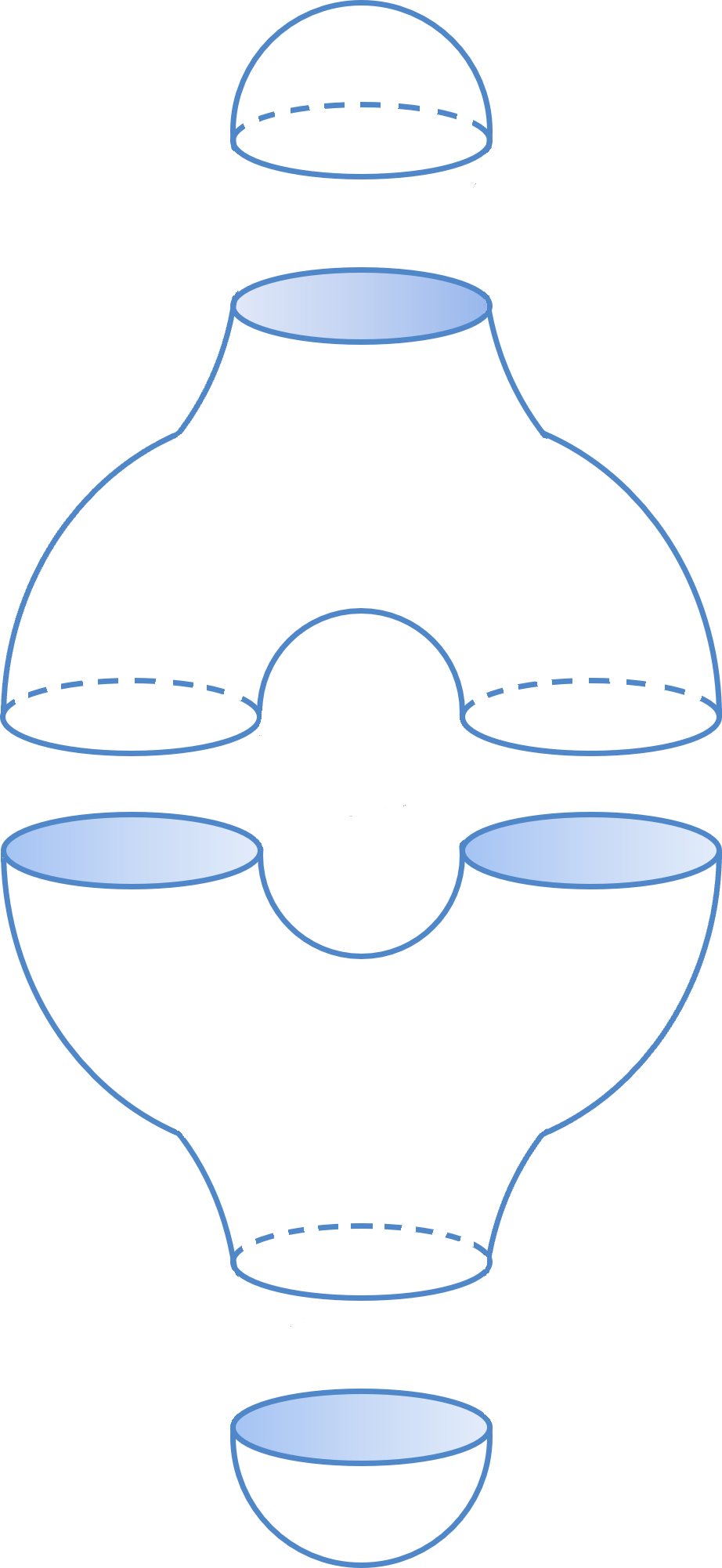 4
Quantum Gravity and TQFTs
A useful tool – Triangulation!
Let’s try to do some computation
We can use it to compute topological invariants!
A surface can be decomposed into triangles
Every smooth manifold can be triangulated! Of course not with triangles!
…
5
Quantum Gravity and TQFTs
Spin foam and state sum models
Let’s try to quantize gravity
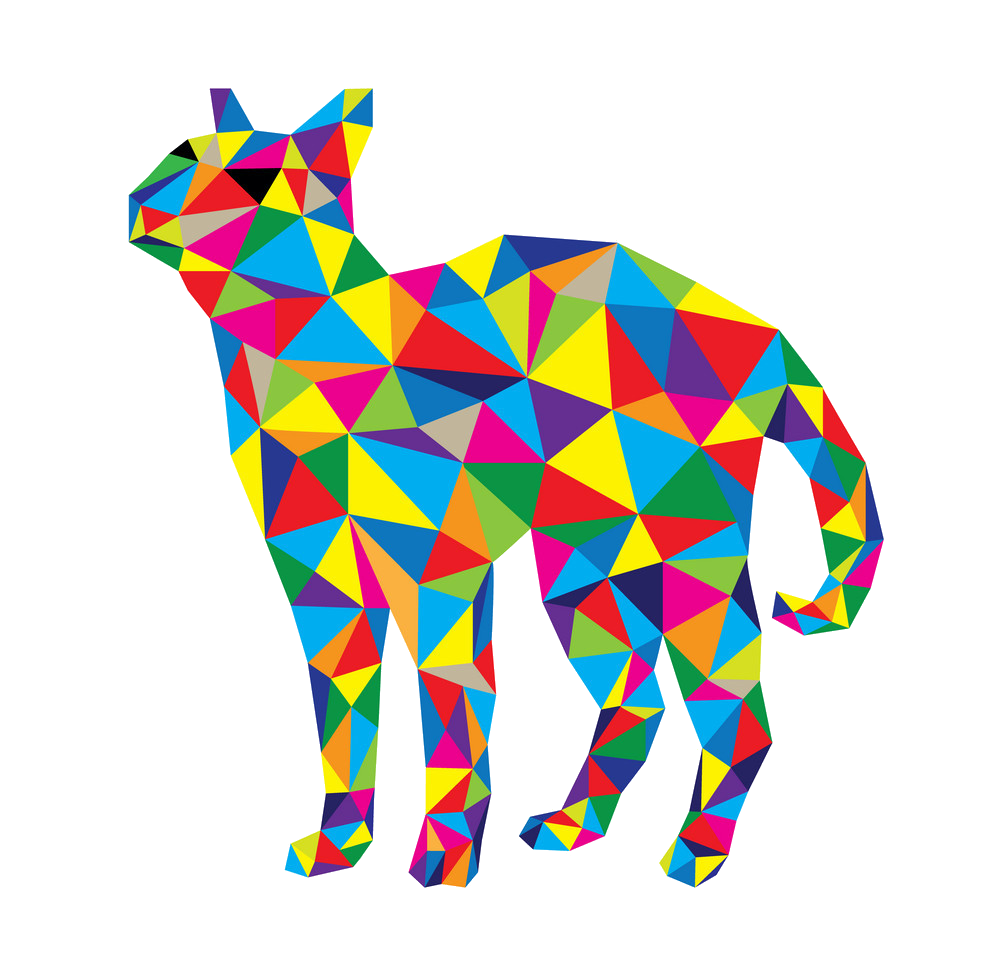 6
Quantum Gravity and TQFTs
Spin foam and state sum model
Incredibly it works!
Refinement limit

4d quantum gravity is not a TQFT hence we need something to read the local degrees of freedom
The limit passes through finer and finer triangulations, make the theory able to «read» the local degrees of freedom
…
7
Quantum Gravity and TQFTs
Axioms for Spin Foam models
Atiyah’s axioms and quantum gravity - Table
Topological data
Combinatorial data
Model
Algebraic data
With properties
8
Quantum Gravity and TQFTs
Axioms for Spin Foam models
No identity
In these axioms there is no identity
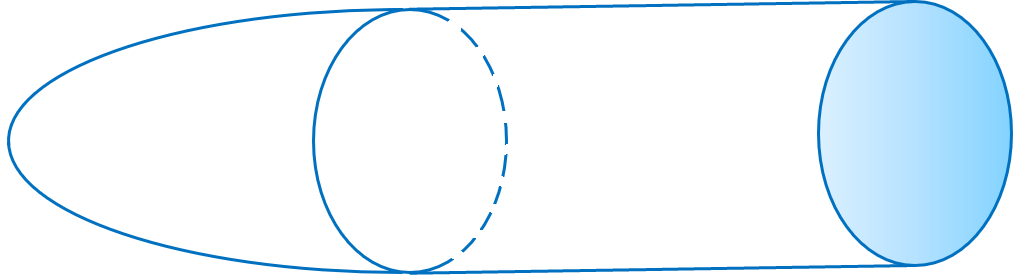 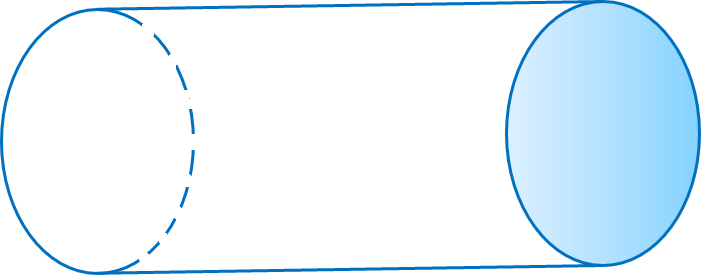 gluing
diffeomorphism
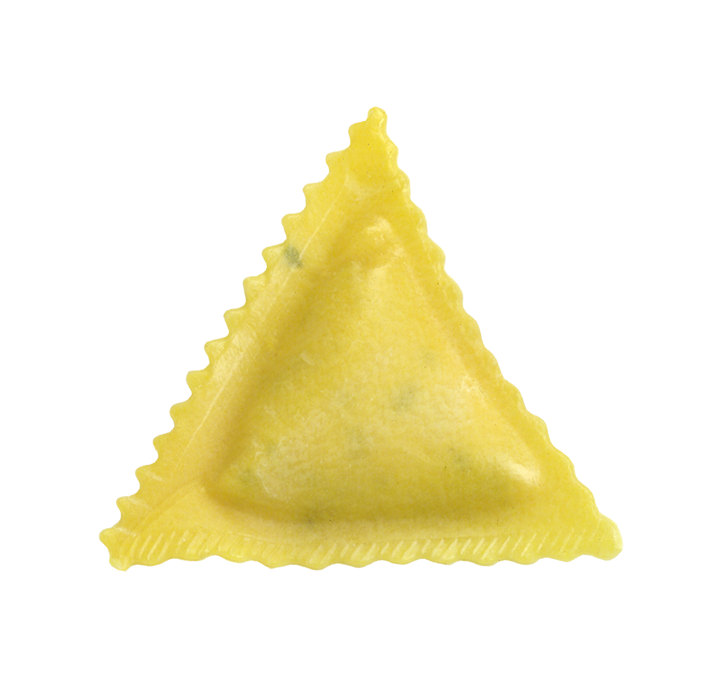 (A raviolo is topologically a sphere)
gluing
(As well as this cow)
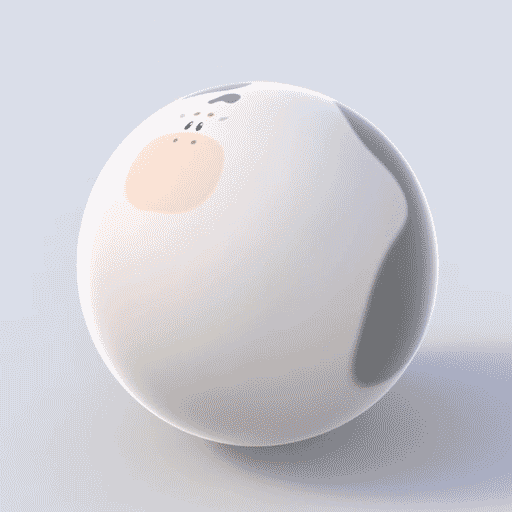 9
Quantum Gravity and TQFTs
Axioms for Spin Foam models
The Refinement limit
…
…
10
Quantum Gravity and TQFTs
Axioms for Spin Foam models
Properties of the the limit
11
Quantum Gravity and TQFTs
Axioms for Spin Foam models
Properties of the the limit
The Refinement limit defines a TQFT
12
Quantum Gravity and TQFTs
Conclusion
Spin Foam admits an axiomatic formulation in which the set of axioms emulates the Atiyah axioms for TQFT with the addition of a combinatorial data (triangulation)

There exists an higher structure for this set of axioms, making the theory analogous to a once-extended TQFT

The Refinement limit can be performed and, if exists, it defines a TQFT
Thank you for your attention
13
Quantum Gravity and TQFTs